«Я памятник воздвиг себе нерукотворный, 
К нему не зарастет народная тропа…»
Александр Сергеевич Пушкин
Маленький Пушкин
Родители Пушкина
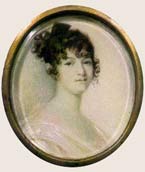 Знаменитый прадед - Ганнибал
Брат –Лев и сестра - Ольга
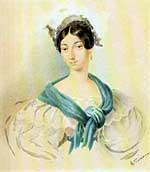 Няня – Арина Родионовна
Пушкин в юности
Сказки Пушкина
Сказки Пушкина
Сказки Пушкина
«Песнь о вещем Олеге»
Автопортрет автора
Портрет Кипренского
Дуэль Пушкина с Дантесом
Жена  -  Гончарова Наталья Николаевна
Раненый Пушкин
Последнее пристанище поэта
Памятник в Москве